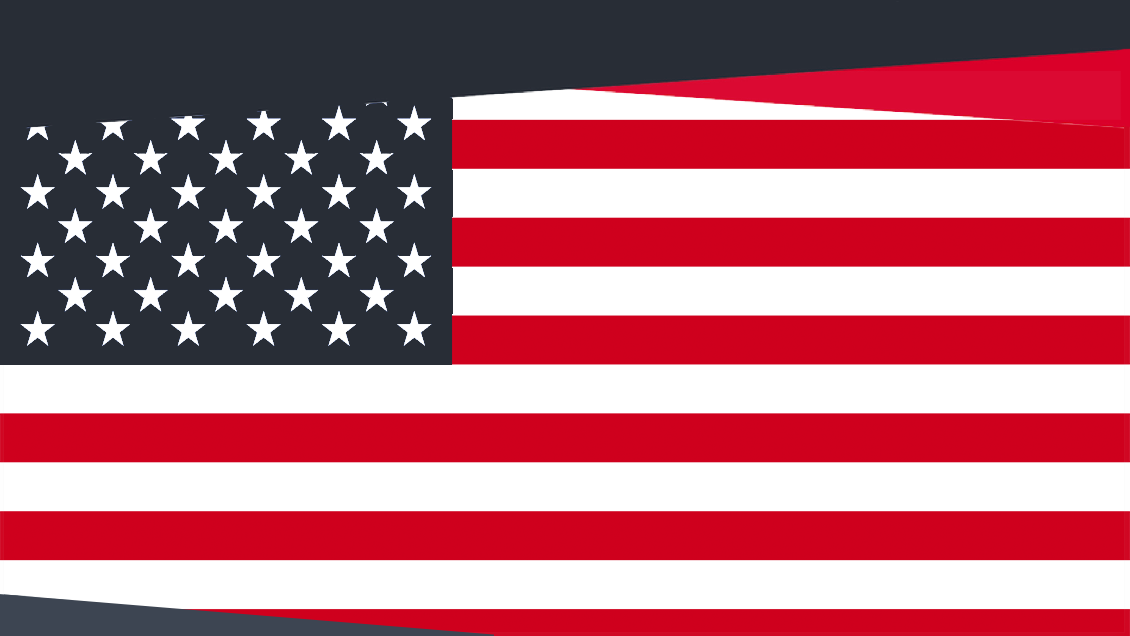 Utah Symphony 2018-19 Fifth Grade Concert
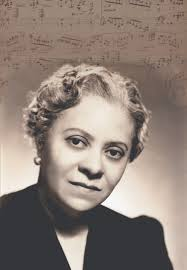 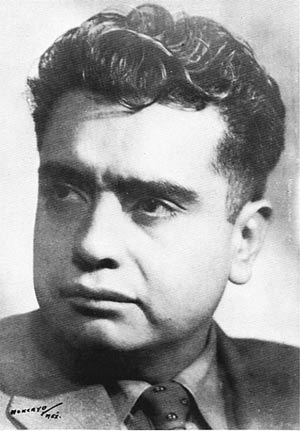 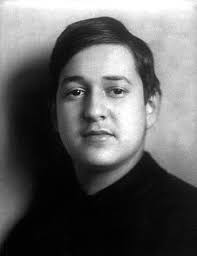 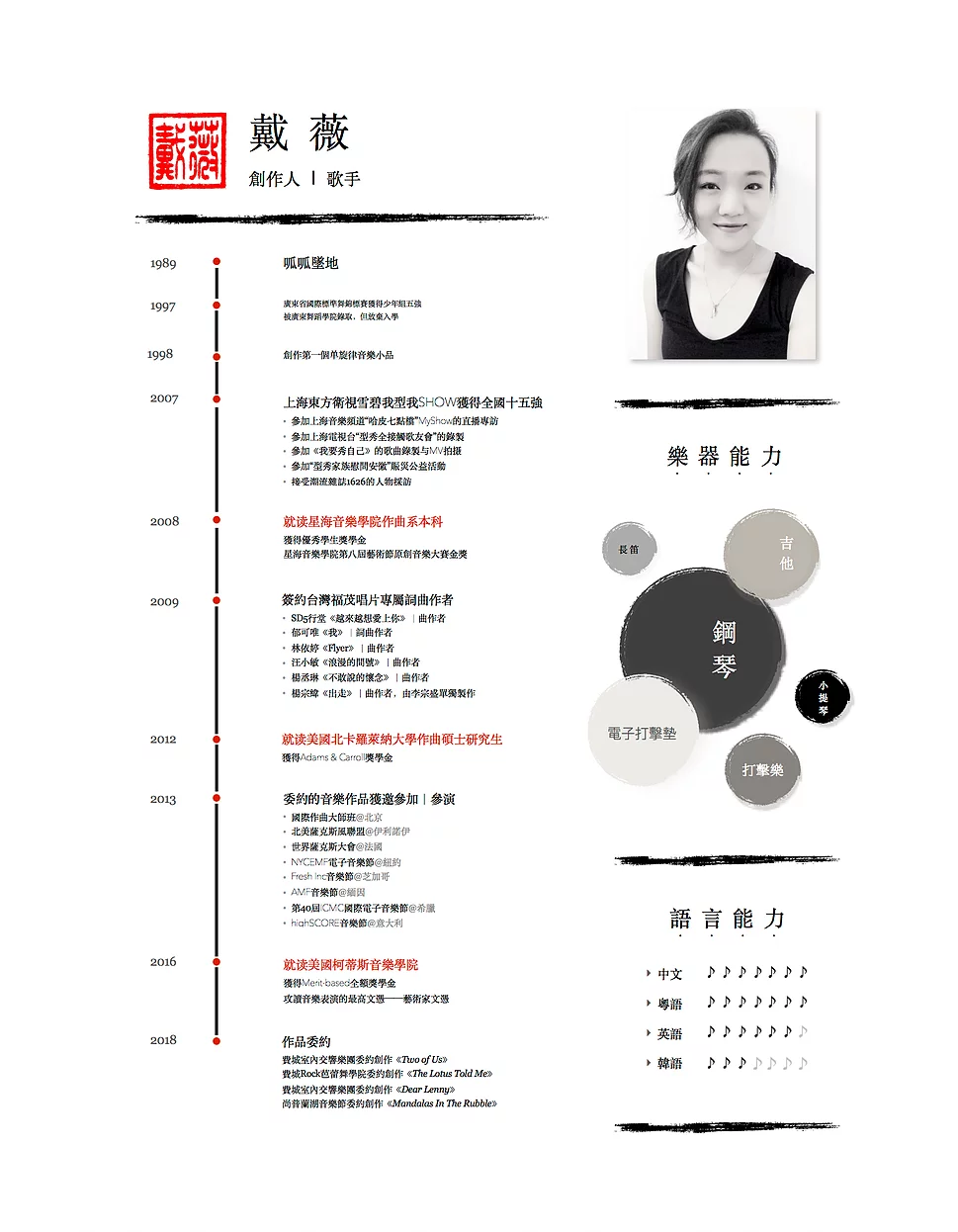 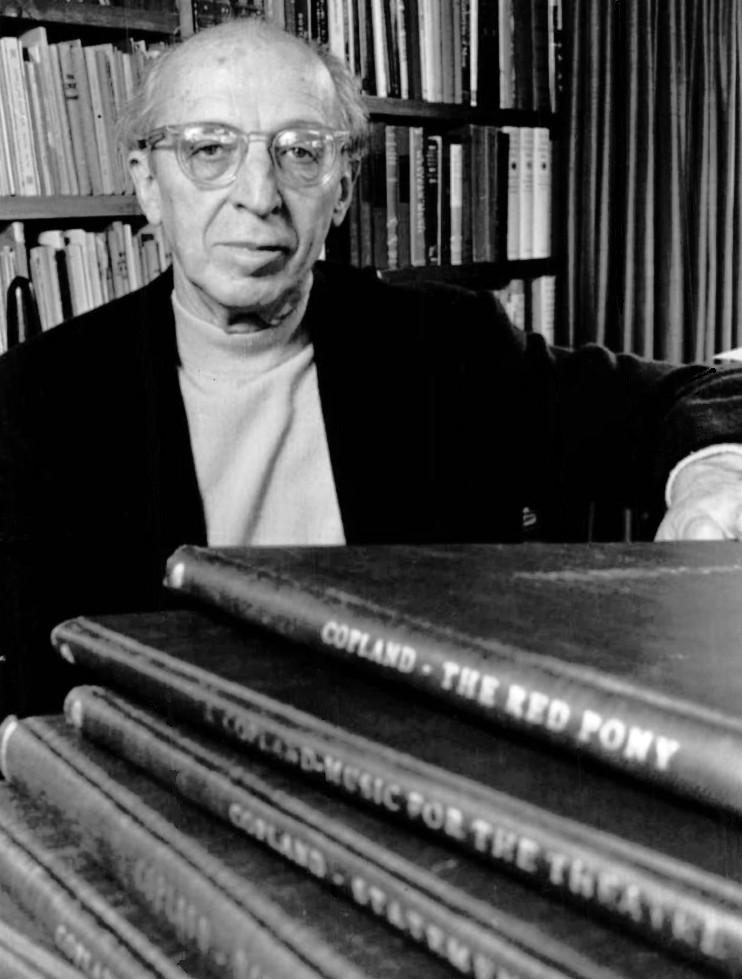 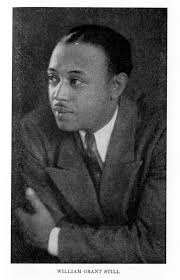 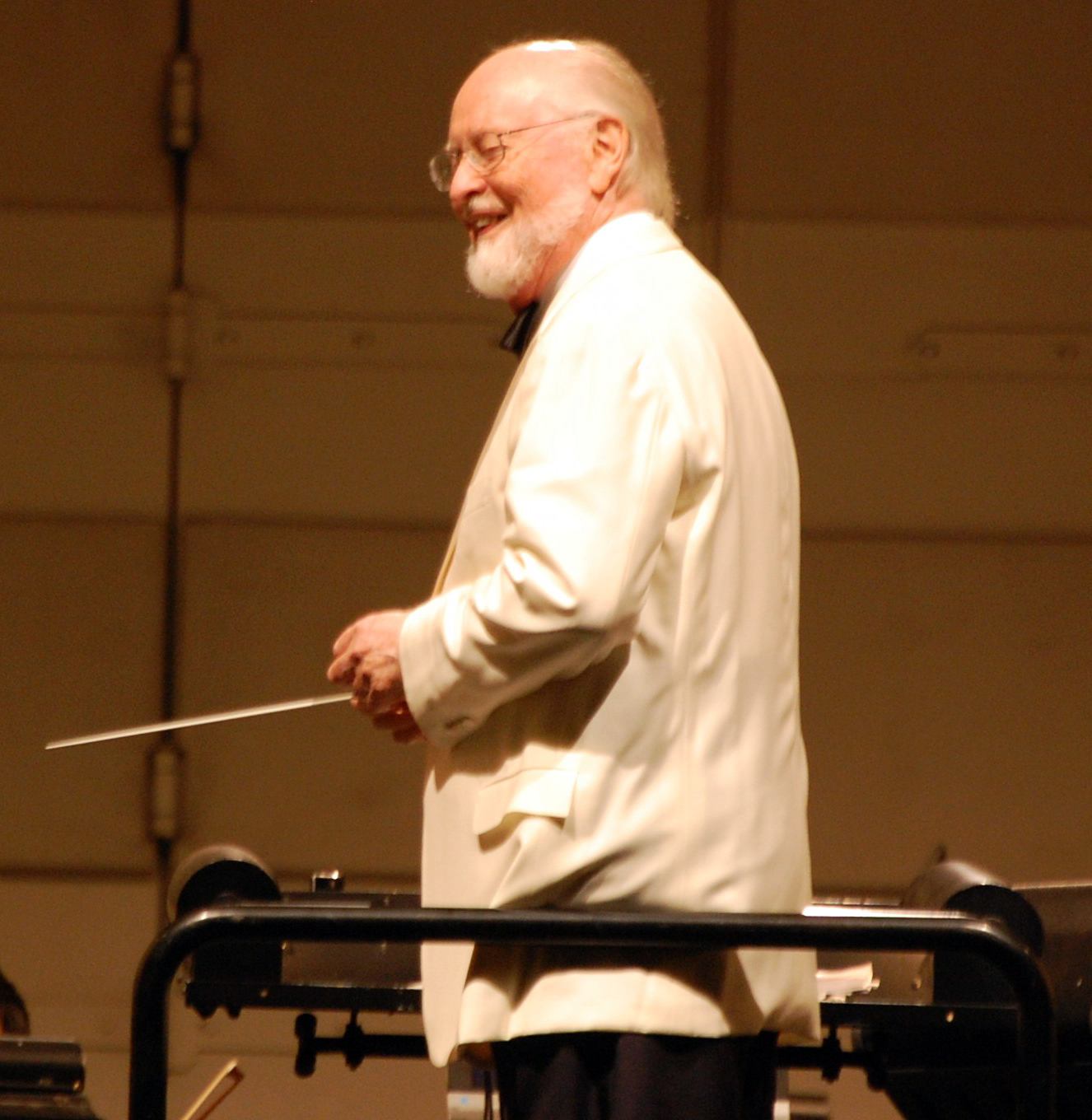 From Many Lands, One America
[Speaker Notes: At the concert you will enjoy music by all of these wonderful composers. Some like Wei (Way) Dai (Die) and Erich Korngold are or were immigrants. Some like Florence Price and William Grant Still had ancestors that were brought to this country. Some like Moncayo (Mon-c-eye-o) wrote music for American orchestras that was influenced by his cultural tunes. And some like Aaron Copland and John Williams wrote music that attempts to capture the spirit of America and those who have sought the American Dream. 

>CLICK<

As you listen to the music, I hope you think of how lucky we are to have so many different kinds of beautiful music written by so many different people with unique cultures and stories to share.]
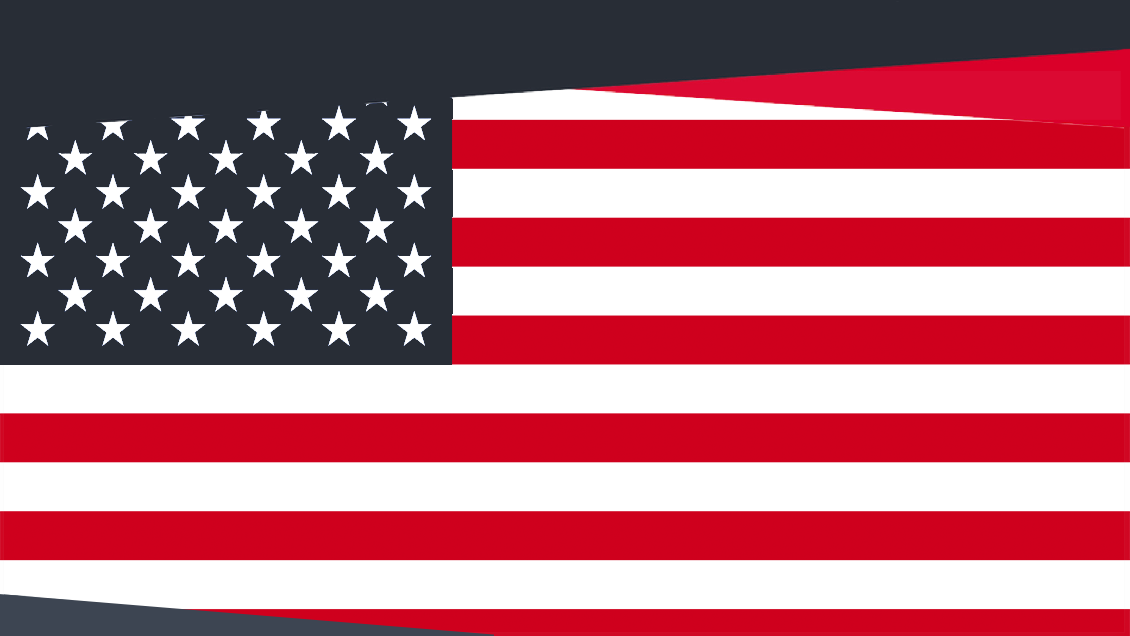 Full-Length Music Files
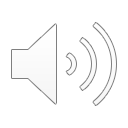 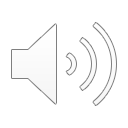 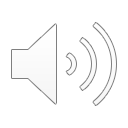 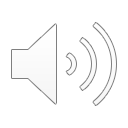 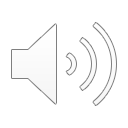 [Speaker Notes: >CLICK<]